메타버스
Tiger space 9개 행성
조합에서 개발한 TS플랜으로 국내여행 및  전 세계로~우주로~성공 로켓타고 출발~
*회원 가입비: 200.000원
*가입 순서대로 TS플랜에 참여한다
(메타버스 타이거 스페이스 여행사업)
         
*TS 우주선 구입비(150%순환에 데일리1%)
-100만원(1행성출발).200만원(2행성출발). 300만원(3행성출발).

-우주선을 구입하고 9개의 행성(planet)을 여행하며 1억4620만원의 보물(광물)을 얻는다!

*우주선 구입한 회원은 국내,해외,크루즈여행 등 여행 경비를 지원합니다(150%)
타이거 스페이스 개요
우주선 구입하고 가입비 20만원(가스비)으로 1번 행성부터 여행.

가입 순서대로 타이거 9개 행성(planet)을 오토 TS플랜으로 반복 순항한다

TIGER SPACE는 1팀(7명)이 태양계 9행성을 여행하며 얻은 광물(보물)을 TS-pay로 교환하여 현금화하는 메타버스 게임입니다

TIGER SPACE는 신규회원(유닛) 추천 인원에 따라 도달하는 행성이 틀려지고 9개의 행성 위치에 따라 얻는 광물량도 변동됩니다

총 1억4620만원을 받고 9번 행성에서 여행이 끝나면 다시 3.4번 행성으로 2개의 유닛(일선장)으로 여행을 다시 시작하여 행성 마지막에 참여한 조합원들을 밀어주며 돌고 도는 tnk협동조합 TS플랜!
*각 행성 진입 순서에 따른 보물(광물량) 분배와
                                9개 행성(planet)별 광물량(pay)
회원(유닛)모집에 따른 보물(광물량)과 캐릭터
elements
www.oson.co.kr
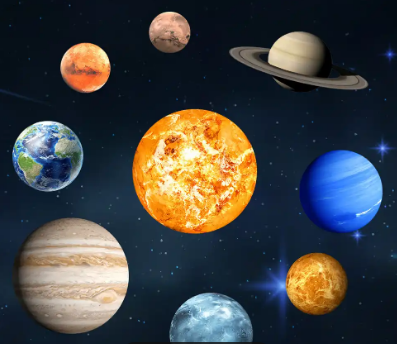 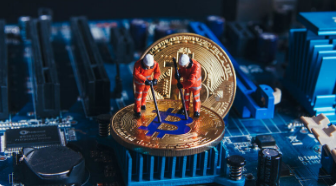 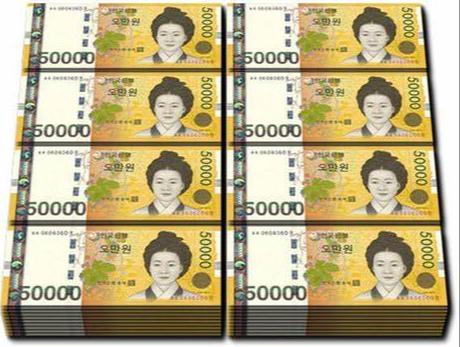 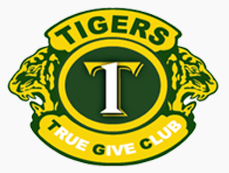